TED Eskişehir College
October Math Activity
Math About Me Activities
We wanted to work with children of parents.
We gave the children 
some titles
My height 
My weight 
Number of teeth in my mouth 
My shoe size ect.
Here results…
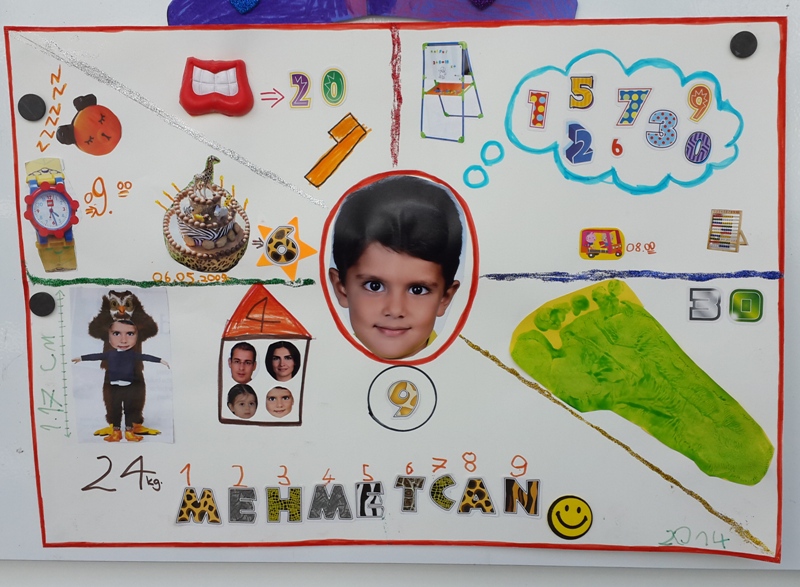 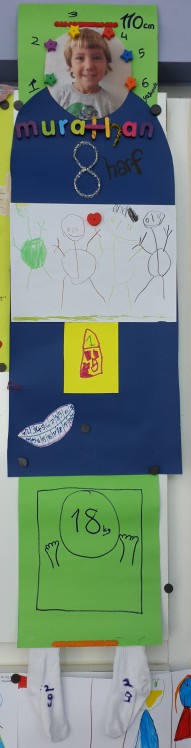 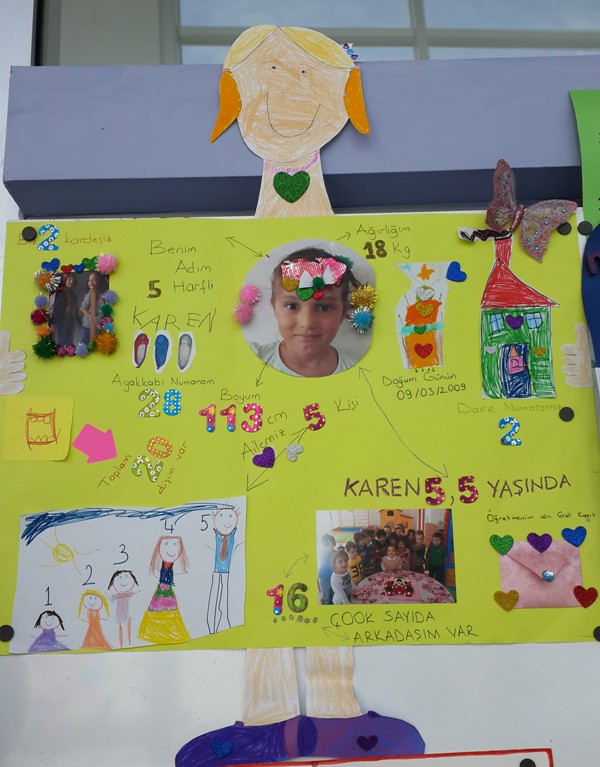 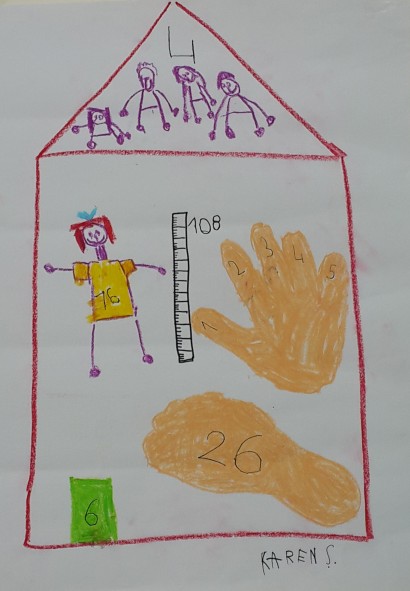 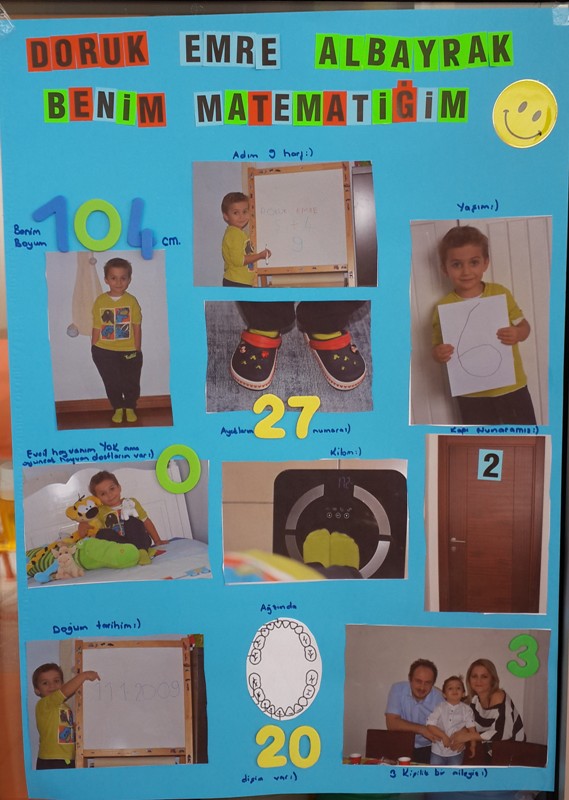 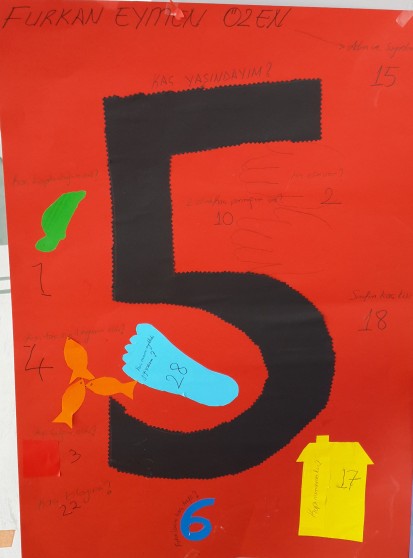 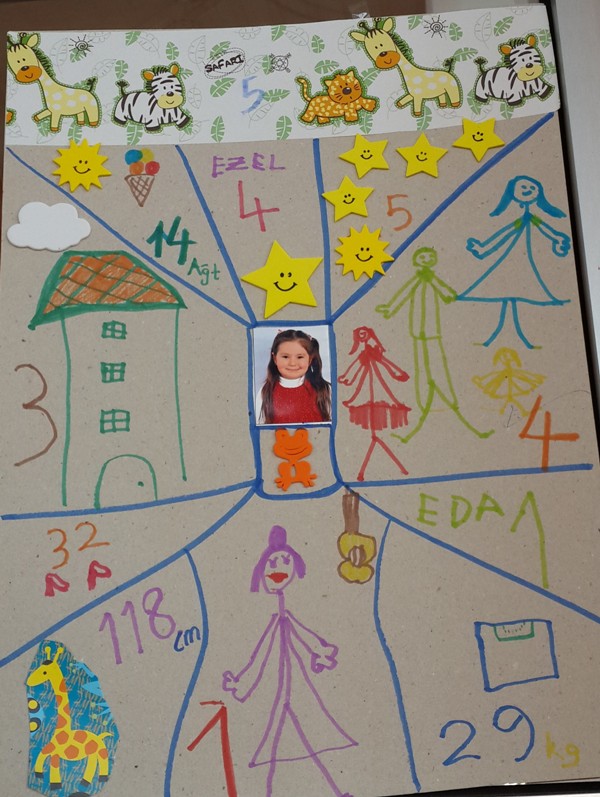 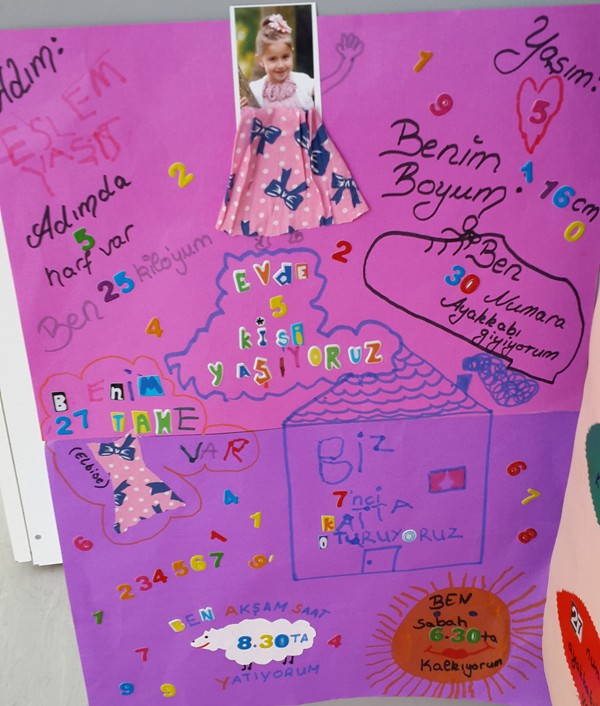 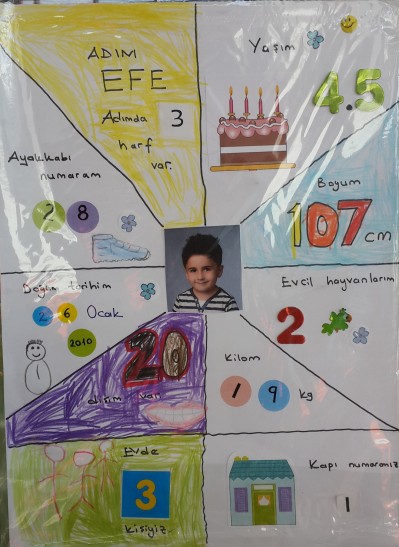 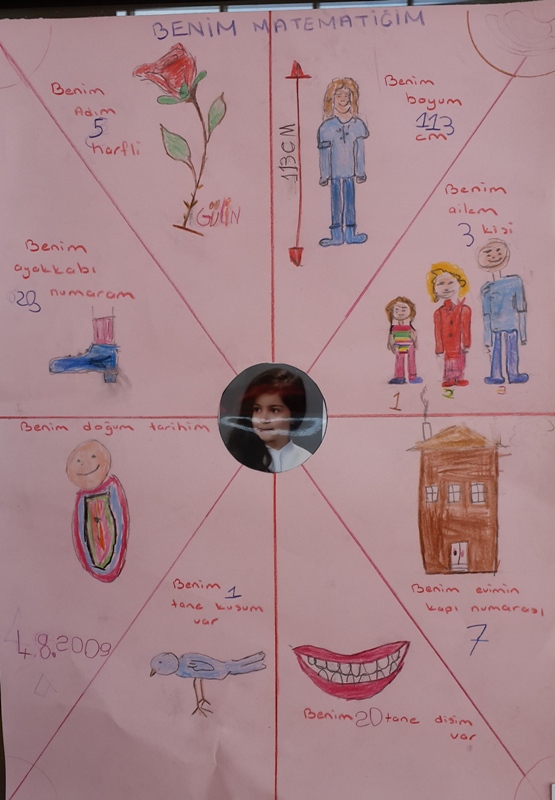 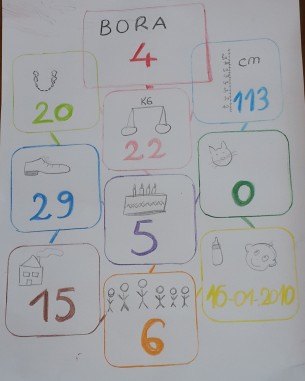 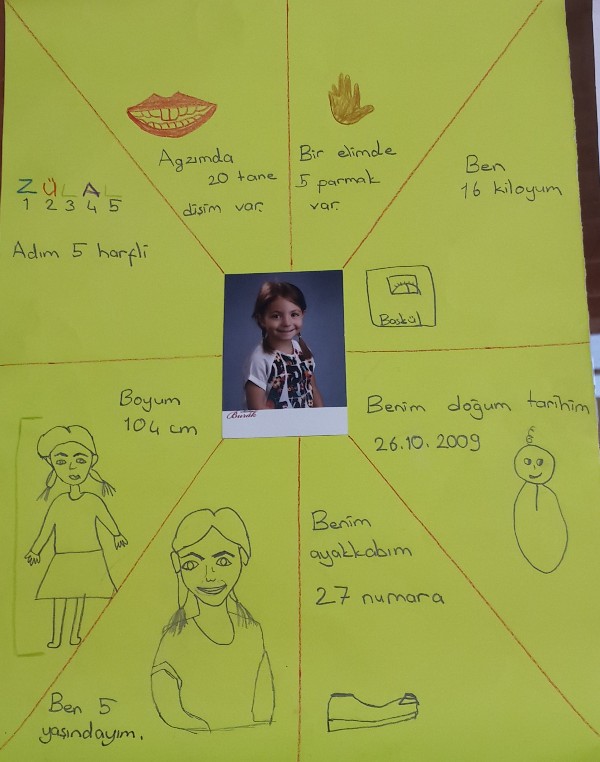 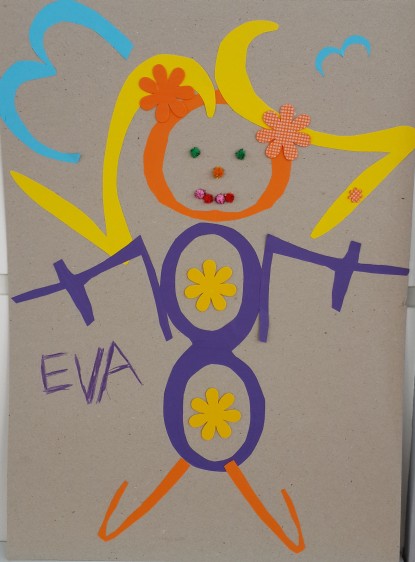 Good bye 